March 2018
Length/Misc. field in WUR frame
Date: 2018-03-04
Authors:
Slide 1
Jeongki Kim et al, LG Electronics
March 2018
Introduction
In SFD [1]







At the last meeting there were some discussions on Length/Misc field in WUR frame but no decision on the details (e.g., indication, the field size, etc.) [2]
Option 1 (using 1 bit indicator) was more preferable than option 2
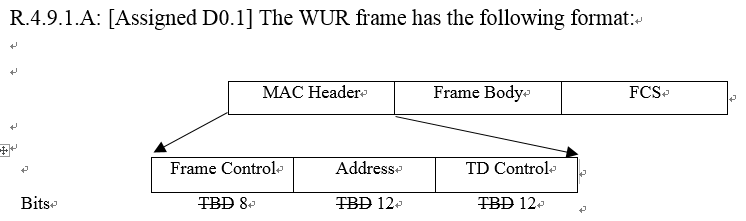 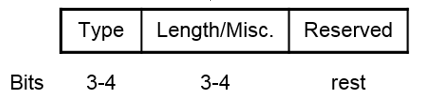 Slide 2
Jeongki Kim et al, LG Electronics
March 2018
Length/Misc field in WUR frame
Frame Control (FC) field
Proposal


If the Frame Body presence is set to 1, the Length/Misc subfield indicates the length of the Frame Body. Otherwise, the Length/Misc subfield indicates the Misc.

When the Frame Body presence of the WUR Wake Up frame is 1, 3 bits Misc. is present at the beginning of the Frame Body
Note that WUR Beacon frame always has no Frame Body and WUR Vendor Specific frame always has Frame Body
Frame Body presence
Type
Length/Misc
Reserved
3
1
3
1
Slide 3
Jeongki Kim et al, LG Electronics
March 2018
Reference
[1] 17/575r9, TGba Spec framework
[2] 18/104r1, Clarification for Variable-length WUR frame
Slide 4
Jeongki Kim et al, LG Electronics
March 2018
Straw Poll 1
Do you agree the following?



If the Frame Body presence subfield of FC field in MAC header is 1, the 3 bits Length/Misc subfield indicates the length of the Frame Body. Otherwise, it indicates the Misc.
Y: 10, N: 3, A:
Frame Control (FC) field
Frame Body presence
Type
Length/Misc
Reserved
3
Bits:
1
3
1
Slide 5
Jeongki Kim et al, LG Electronics
March 2018
Motion 1
Move to modify the following figure in TGba SFD as follows and add the following text to the TGba SFD



If the Frame Body presence subfield is 1, the Length/Misc subfield indicates the length of the Frame Body. Otherwise, the Length/Misc subfield indicates the Misc.
Move: Jeongki Kim
Second: Kiseon Ryu
Result: Motion passes with unanimous consent
Frame Body presence
Type
Length/Misc
Reserved
3-4
Bits:
1
3-4
1 rest
Slide 6
Jeongki Kim et al, LG Electronics